TITLE: Expressing change as a percentage
What does a multiplier of 1.34 mean? 


Decrease £45 by 68%

Fill in the blank multiplier
         45 x       = 61.2
TITLE: Expressing change as a percentage
What does a multiplier of 1.34 mean? 

Decrease £45 by 68%

Fill in the blank multiplier
         45 x            = 61.2
Increase of 34%
45x0.32 = £14.40
1.36
Amna scored 40/100 on her science test.

She revised for the next test and scored 70/100

How much better is this result?
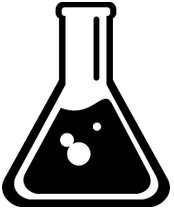 75%
30%
Amna scored 40/100 on her science test.

She revised for the next test and scored 70/100

How much better is this result?
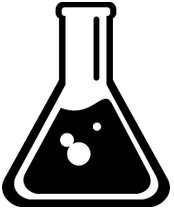 70÷40
X1.75
X1.75
175%
Amna improved her result by 75%
Tom scored 40 on his science test.

He didn’t revise for the next test and scored 22

What is his percentage improvement?
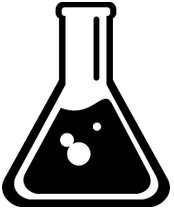 22÷40
X0.55
X0.55
55%
Tom’s result decreased by 45%
On Monday it was sunny for 25 minutes.

On Tuesday it was sunny for 45 minutes.

Express this as a percentage change.
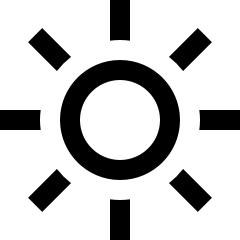 45÷25
X1.8
X1.8
180%
This represents an 80% increase in the time it was sunny on Tuesday
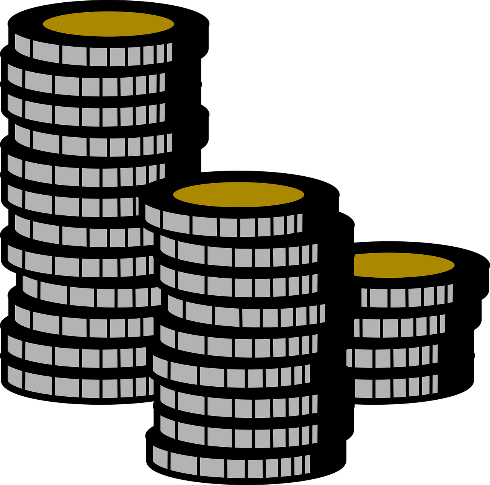 Jack invested £150 for a year.

He gained interest and withdrew £165.

What is this as a percentage change?
165÷150
X1.1
X1.1
110%
This represents a 10% increase in Jacks money when he withdrew
A burger cost £3.50

The restaurant puts it on sale for £2.80

What percentage sale is this?
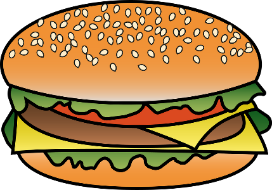 2.8÷3.5
X0.8
X0.8
80%
This represents a 20% decrease in the original price.
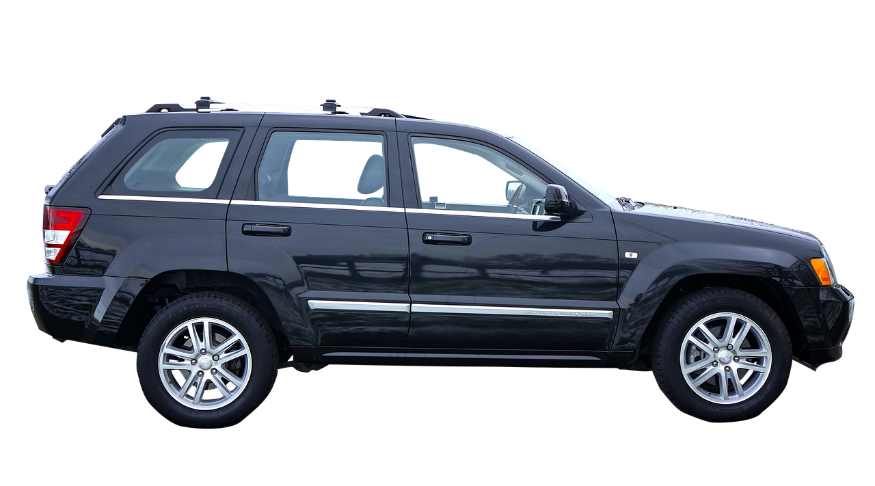 A car cost £25,000 last year.

This year it is worth £22,500.

Express this as a percentage change.
22500÷25000
X0.9
X0.9
90%
The percentage change is 10% meaning the car lost 10% of it’s original value.
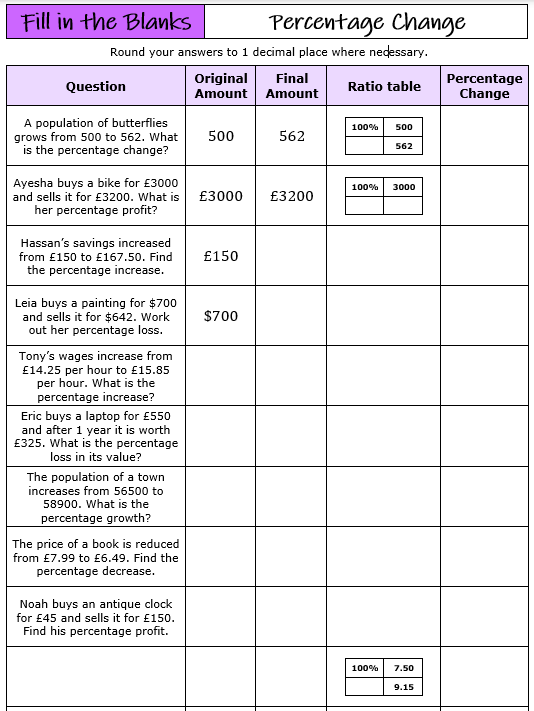 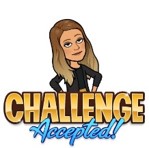 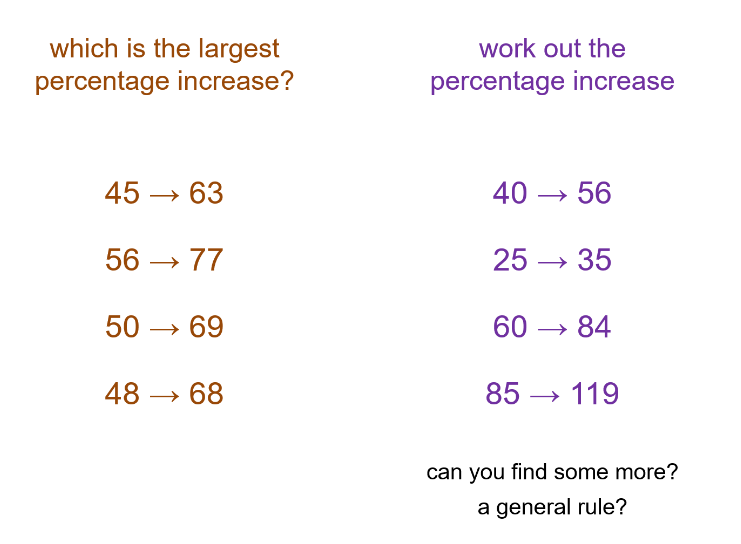 Kamile sells sandwiches. In May, she sold 400 sandwiches. In June, Kamile sold 20% more sandwiches than in May. In July, Kamile sold 15% fewer sandwiches than in June.
Calculate the percentage change in her sales from May to July.
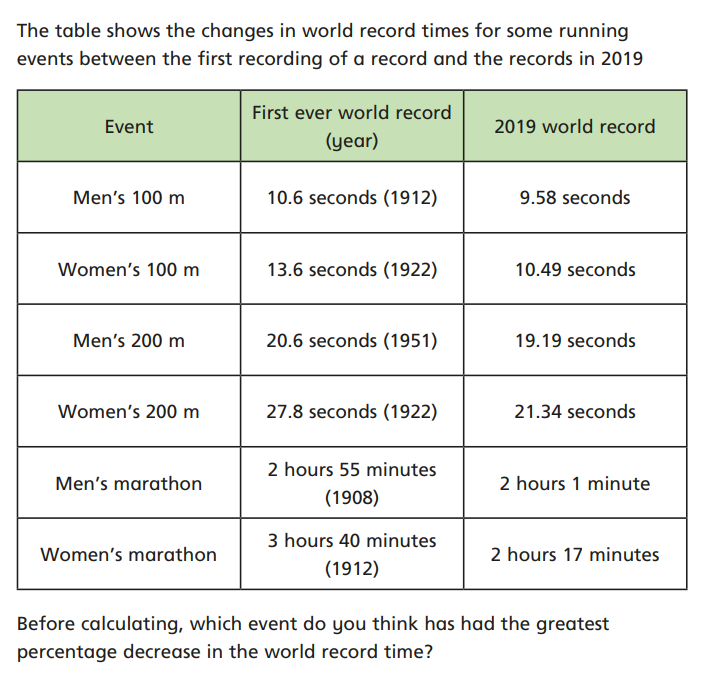 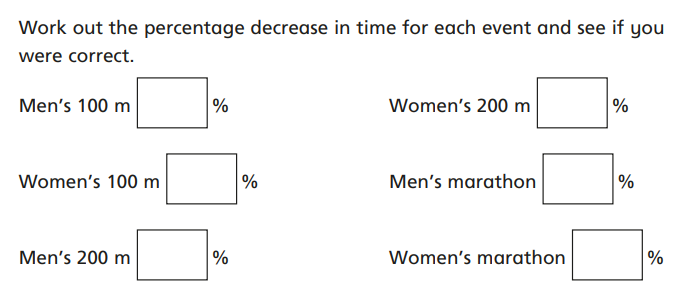 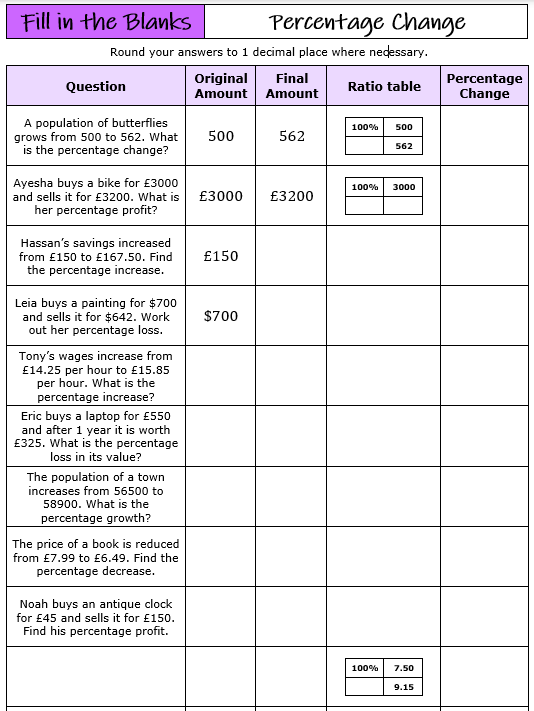 Answers
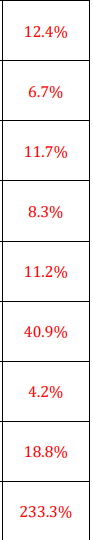